Fall 2015 edition Policy Ignite  Blockchain
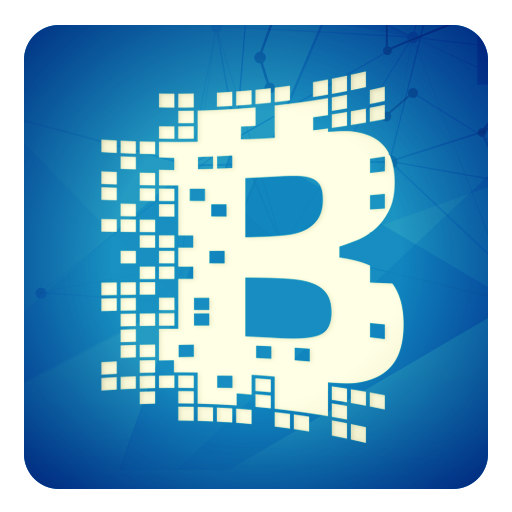 Opening
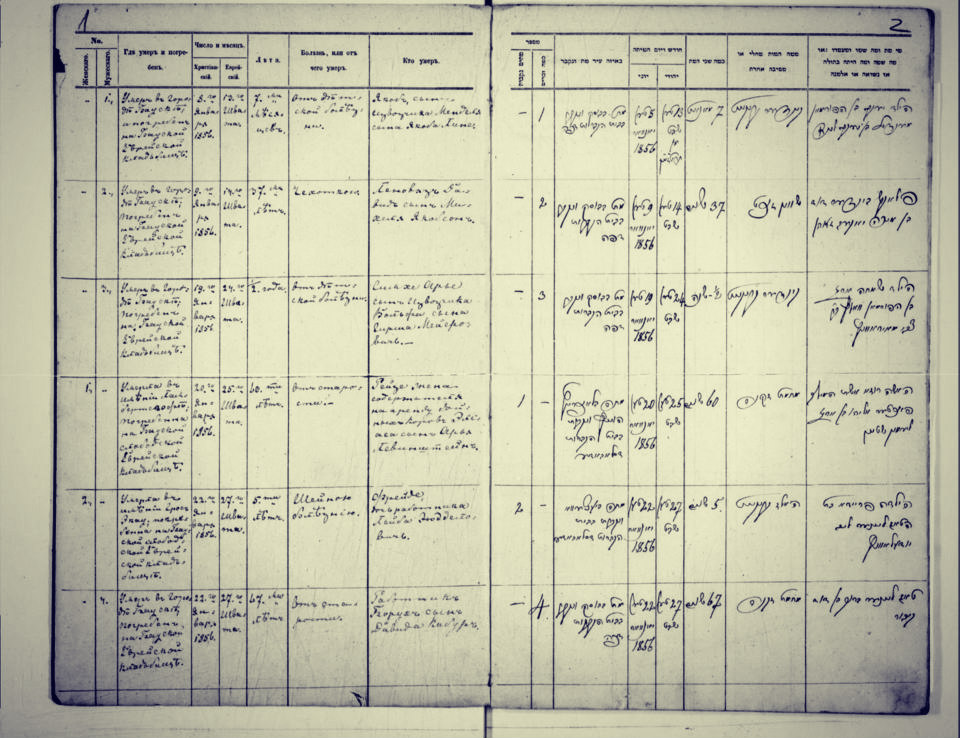 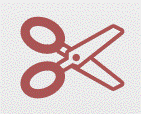 Benefits
Create new markets
Build trust
Increase cost-effectiveness
Establish faster & more convenient systems
Heighten transactional security
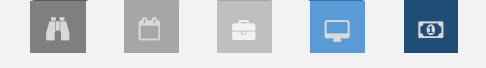 




Open Government Fit
INNOVATIVE
TRANSPARENT
ACCOUNTABLE
EFFICIENT
OPEN GOVERNMENT PRINCIPLES
International Response
United Kingdom
United Kingdom
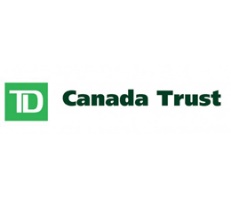 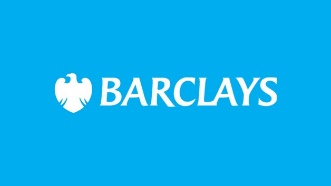 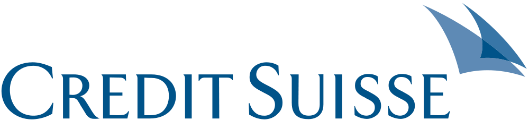 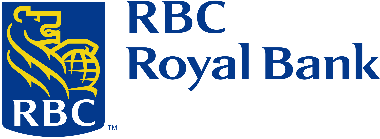 International Response
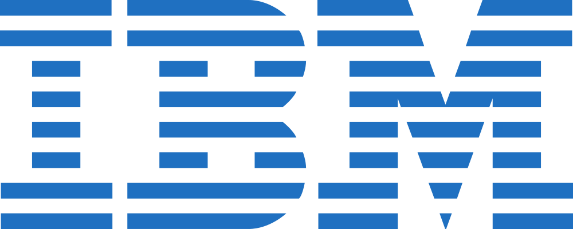 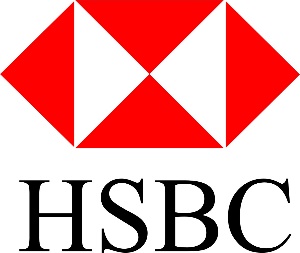 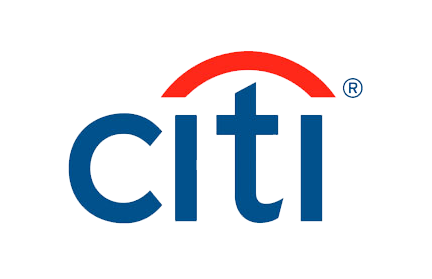 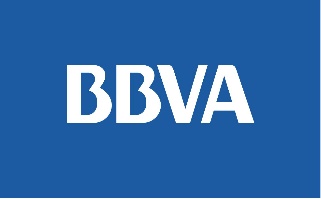 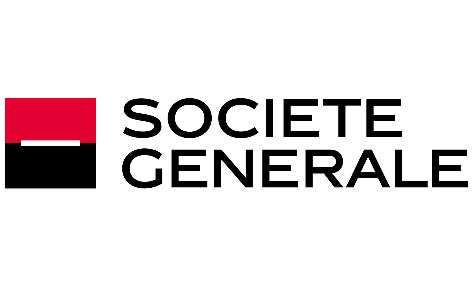 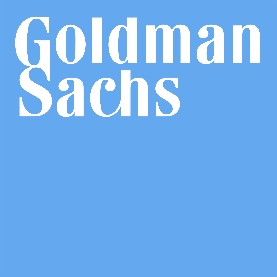 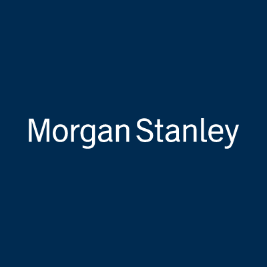 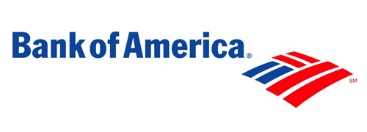 Domestic Response
Canada
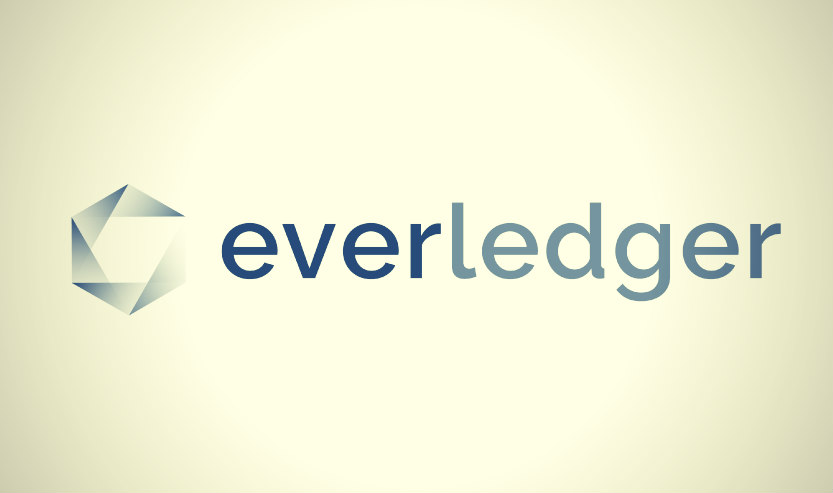 Potential Uses
Hard assets
Asset registry
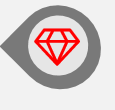 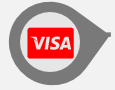 

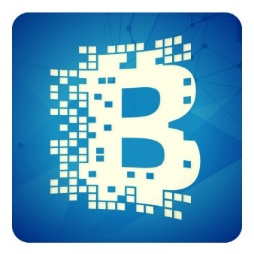 Intangible assets
Inventory & exchange
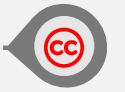 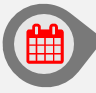 

Potential uses
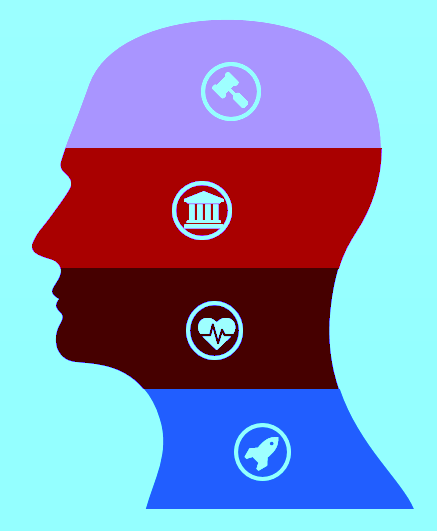 
Judiciary
Government

Health
Science

& …

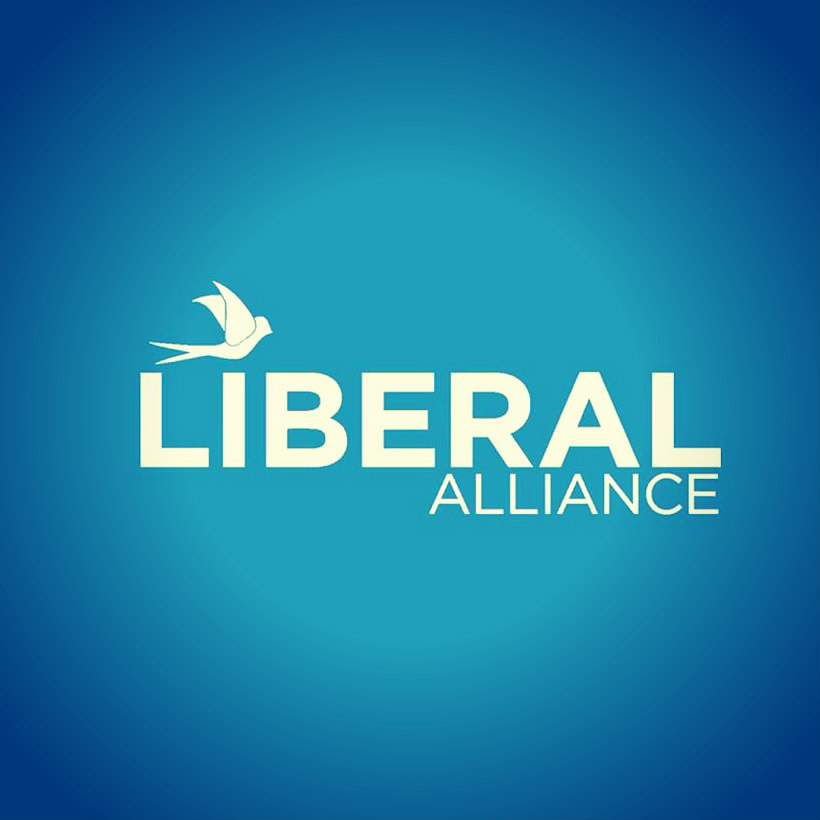 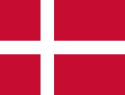 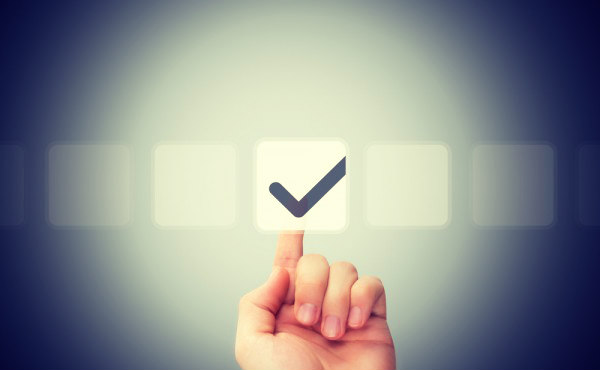 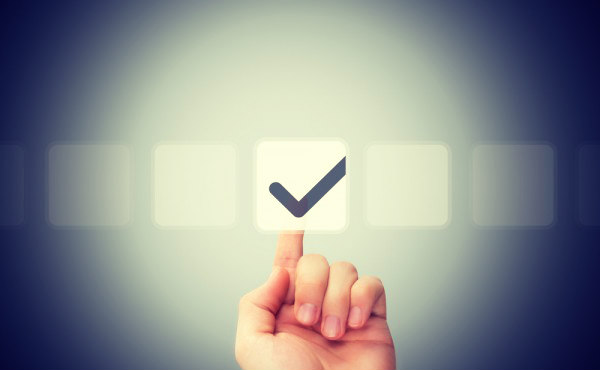 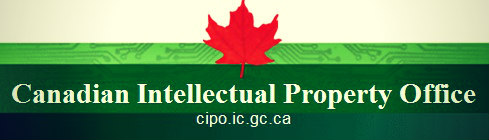 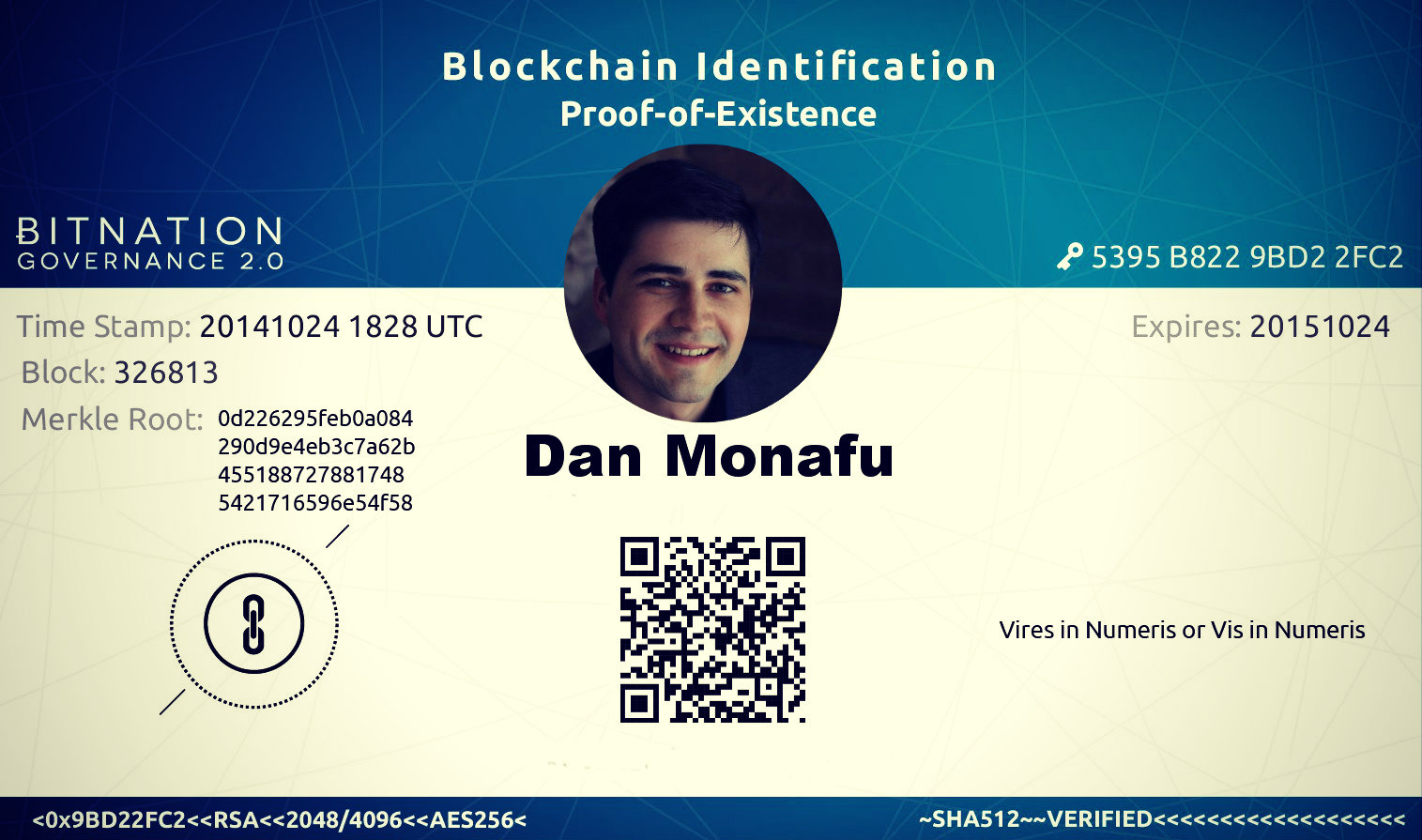 


Intellectual Property Rights
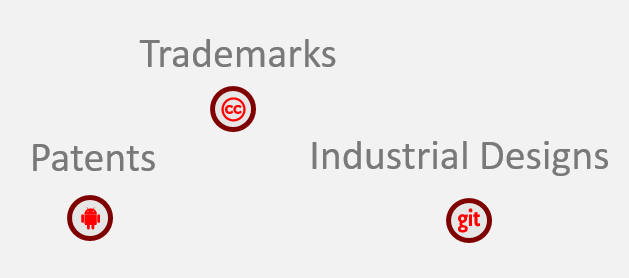 Trademarks
Industrial Designs
Patents
How to Scale
83 %
93%
104%
75 %
63 %
50%
40 %
30 %
2013
2014
2016
2017
2018
2019
2020
2015
Closing
danutfm@gmail.com

Twitter: @danutfm